REVIEW REAKSI REDOKS-1
*Membedakan reaksi redoks dan bukan redoks
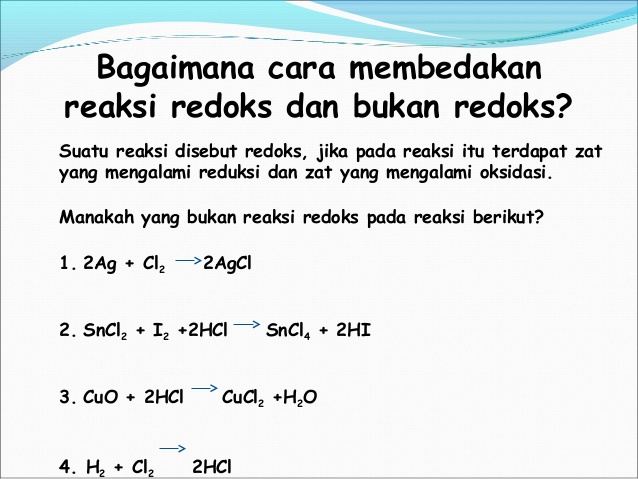 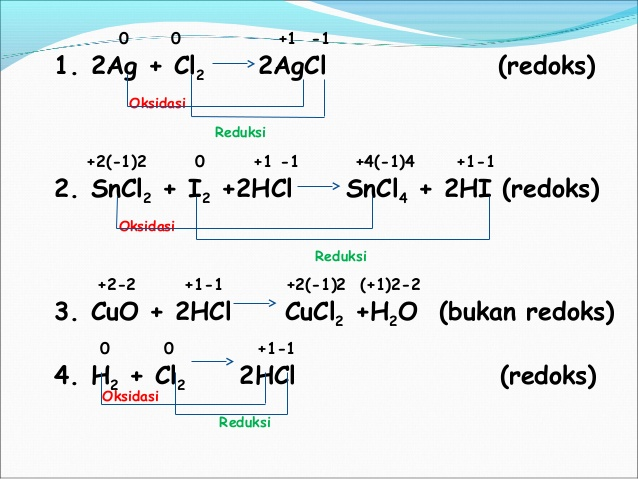 Latihan :
Tentukanlah reaksi berikut ini yang termasuk redoks….
H2 +  Cl2 → 2HCl


S  +  O2 →   SO2



2NH3 →  N2  +  3H2
Jawaban:
Tentukanlah reaksi berikut ini yang termasuk redoks….
H2 +  Cl2 → 2HCl     ( reaksi redoks)
    0        0         +1 -1
          oks        red
2.S  +  O2 →   SO2          ( reaksi redoks )
   0       0        +4  -2(2)
       oks            red

3. 2NH3 →  N2  +  3H2    ( reaksi redoks )
     -3    +1 (3)       0                0
                oks                   red
4. 2Na  +   2HCl   →  2NaCl   +   H2



5.2KClO3     →   2KCl   +   3O2





6. 2HgO →   2Hg   +   O2




7.Cl2   +    2KBr →   2KCl    +     Br2
Jawaban:
2Na  +   2HCl   →  2NaCl   +   H2  ( reaksi redoks )
    0        +1 -1           +1  -1       0
          oks                     red

5.2KClO3     →   2KCl   +   3O2     ( reaksi redoks )
       +1  +5  -2(3)                     +1  -1                 0

             oks              red
                          
6. 2HgO →   2Hg   +   O2          ( reaksi redoks )  
         +2    -2                0                  0

               red                oks

7.Cl2   +    2KBr →   2KCl    +     Br2  ( reaksi redoks )
    0          +1  -1        +1  -1         0
8. HCl   +    NaOH    →     NaCl     +      H2O






9. H2SO4   +    KOH   →     K2SO4    +   H2O
Jawaban :

8. HCl +  NaOH → NaCl + H2O
   +1 -1        +1 -2 +1      +1 -1      +1(2) -2


(Bukan reaksi redoks )

9. H2SO4     +   KOH   → K2SO4     +   H2O
    +1(2) +6 -2(4)     +1  -2  +1      +1(2) +6 -2(4)      +1(2) -2



(Bukan reaksi redoks )
SEKIAN DAN TERIMAKASIH
TETAP SEMANGAT YA NAK……..